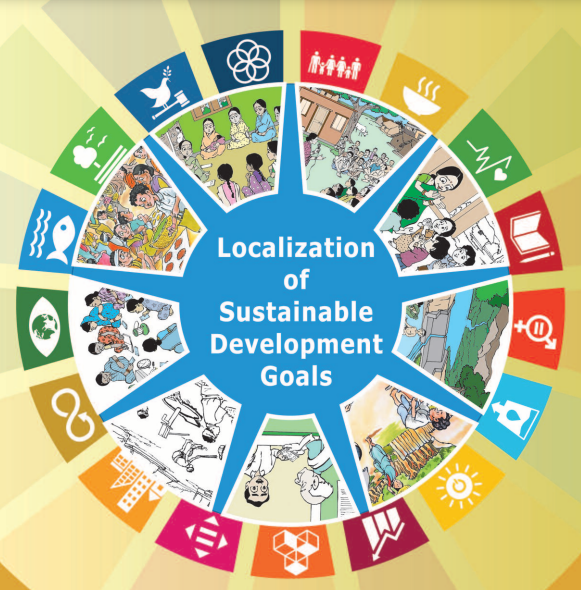 Karnataka State
Issues
Develop SDG Dashboard at State level on GP SDG indicators 
Capacity building training at District, Taluka and GP level for officers and staffs 
Incentivization on SDGs and for recognition of efforts by Gram Panchayats/Talukas and Districts those who achieve the Sustainable Development Goals (Model as per Central Government incentives to the Aspirational districts)
Appointment of SDG Nodal officers at District/Taluk/Gram Panchayat level
NITI Aayog Localization of SDGs
29 subjects that are the responsibility of the Gram Panchayats cover the SDGs with varying levels of devolution in different States 
Skills and competencies of the department functionaries and ERs and orientation to the breadth, depth and universality of SDGs for people, planet, prosperity with peace and partnership 
Flagship schemes and multitude of schemes of Central and State Governments have substantial impact on SDGs, and are implemented in rural areas 
Schemes focus on scheme objectives and achievements, with progress as measured in financial and physical terms under the scheme MoPR – responsible for SDG Localisation
Planning and Programme Monitoring and Statistics Department as Nodal department for monitoring and coordination
Performance of Karnataka – SDG India Index 2020-21
As per CODR Analysis
Avalokana - https://avalokana.karnataka.gov.in/
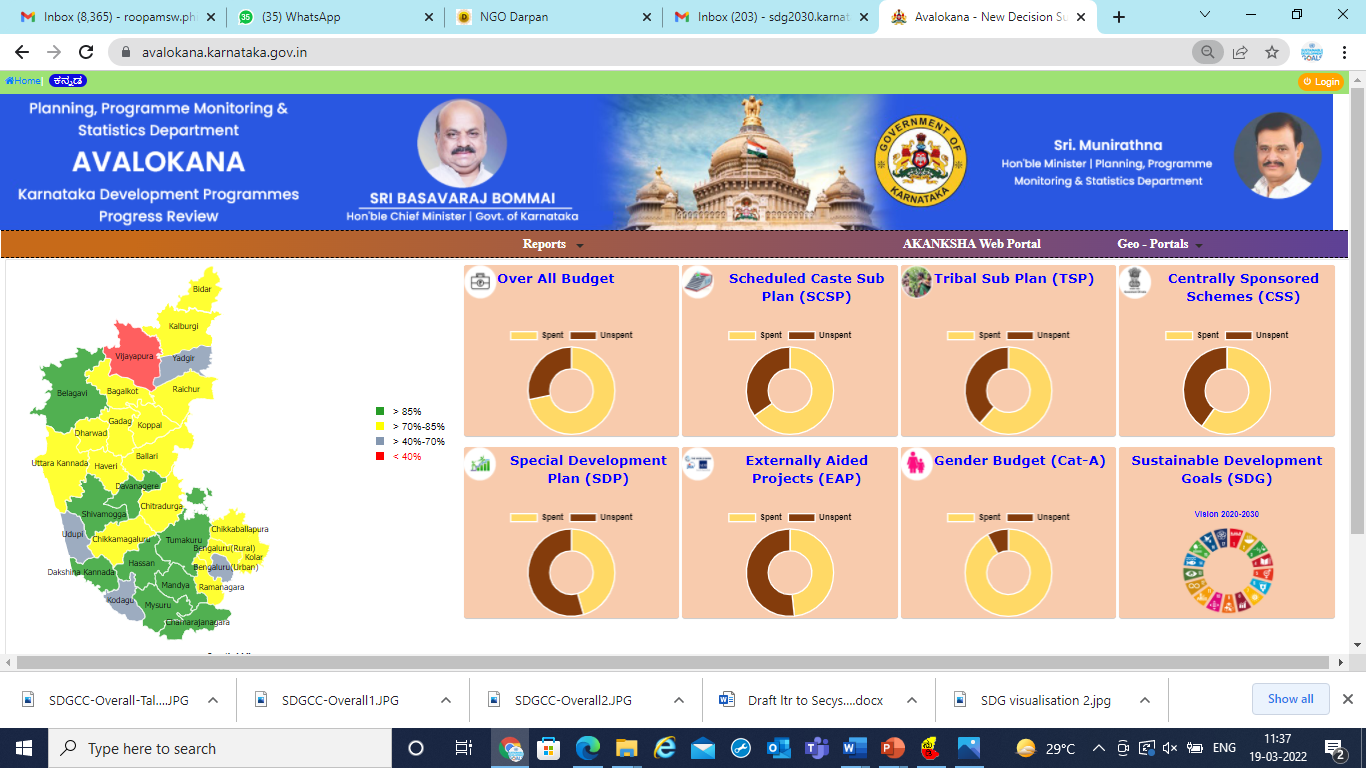 Avalokana platform will enable citizens to access data on budget and expenditures incurred by all 39 departments on 1,800+ programmes implemented by government. 
The platform also serves as a Dashboard for SDGs
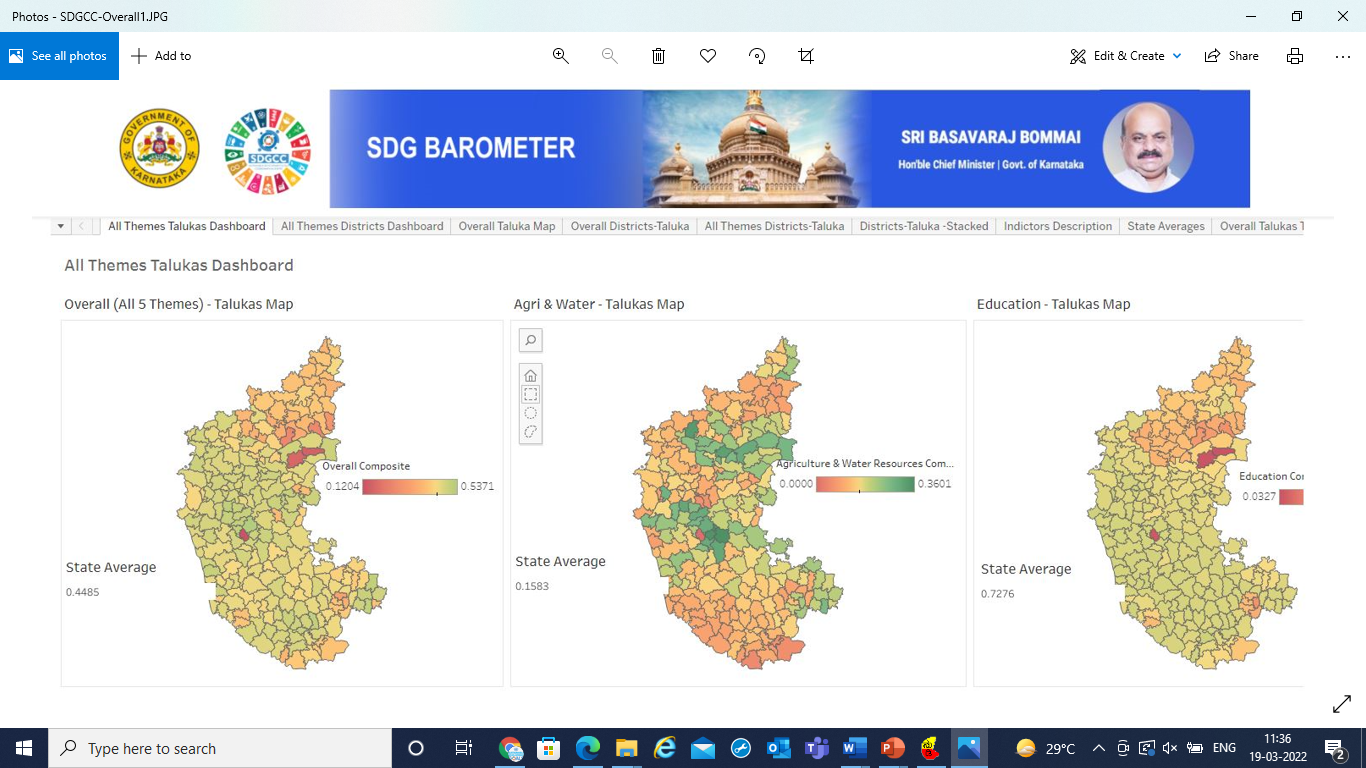 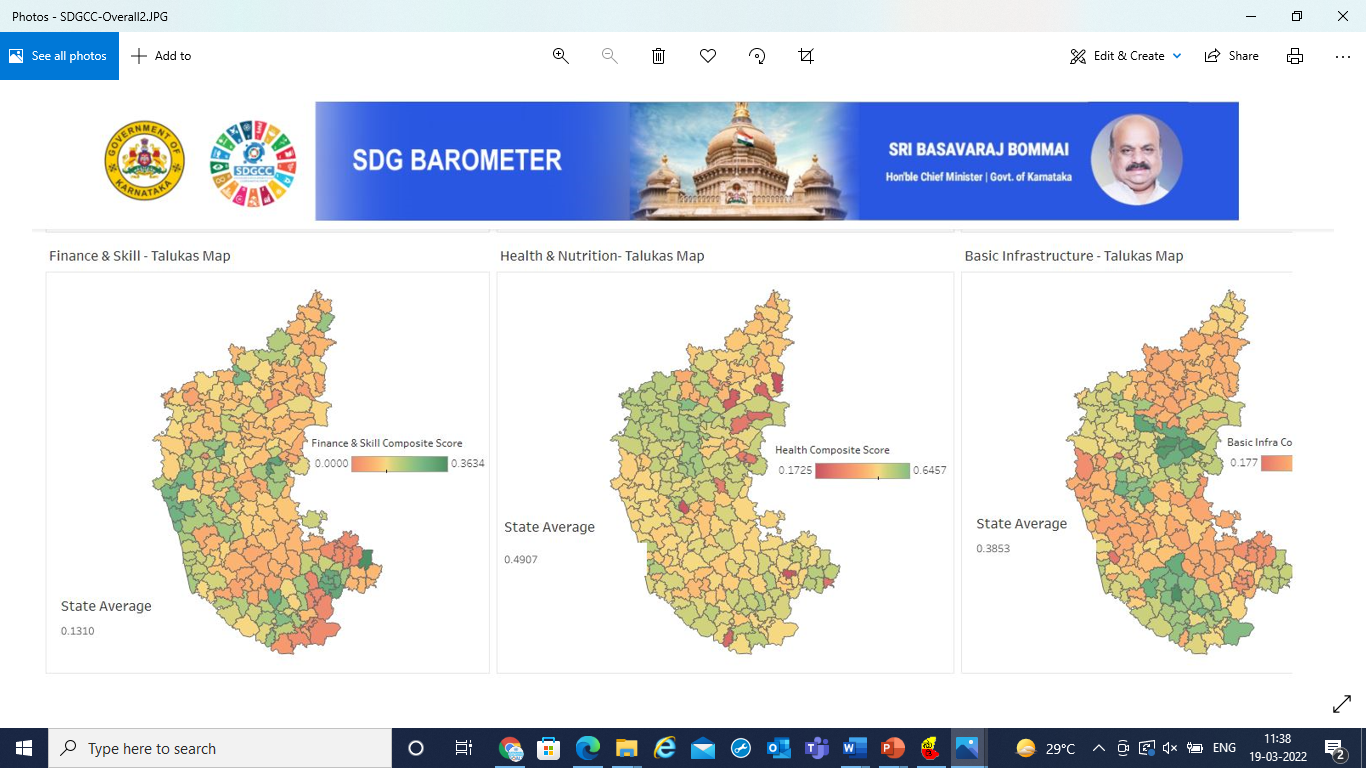 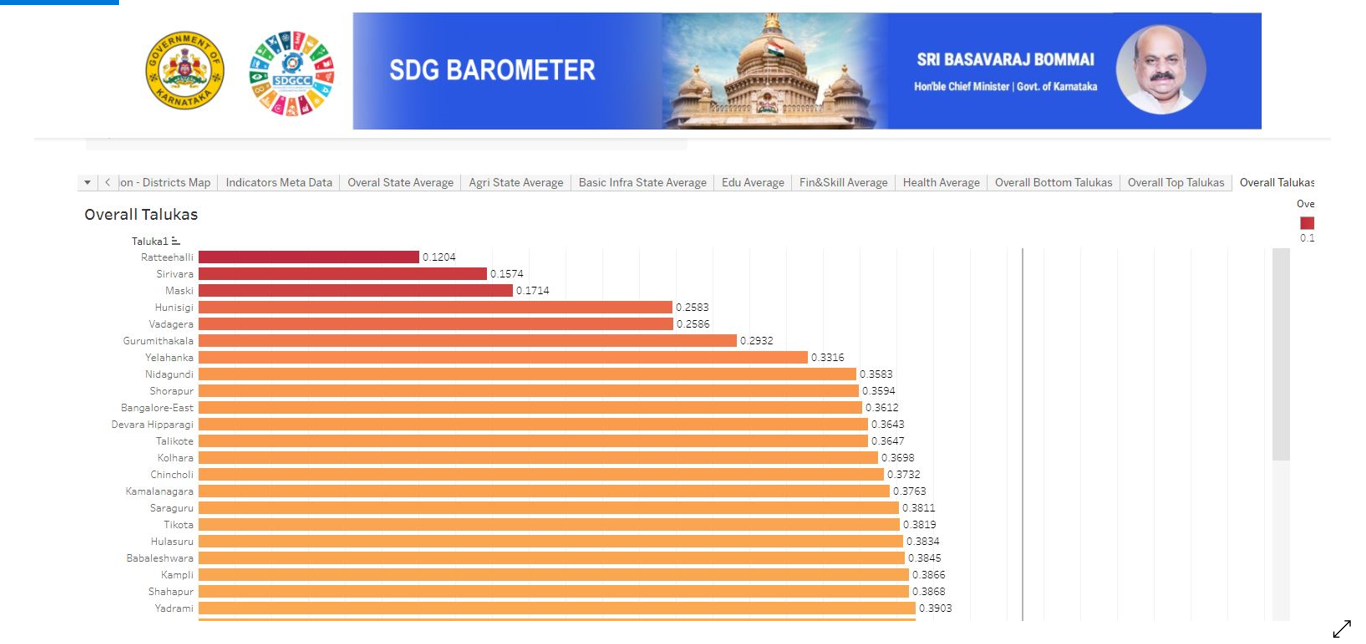 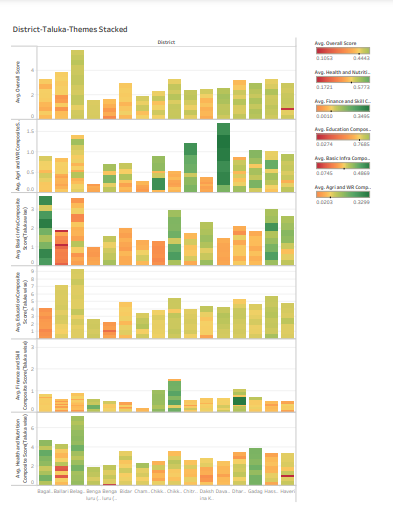 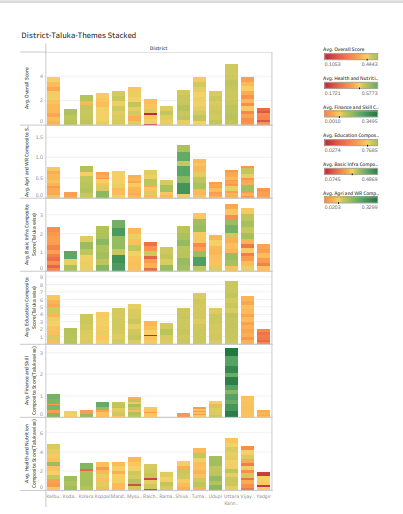 Theme based SDGs for GPs

SDGs are to be mapped to GP themes that make it relatable to Panchayats and the community.
Targets
Indicators
Timeline
Theme, Targets and Indicators of SDGs for GPs
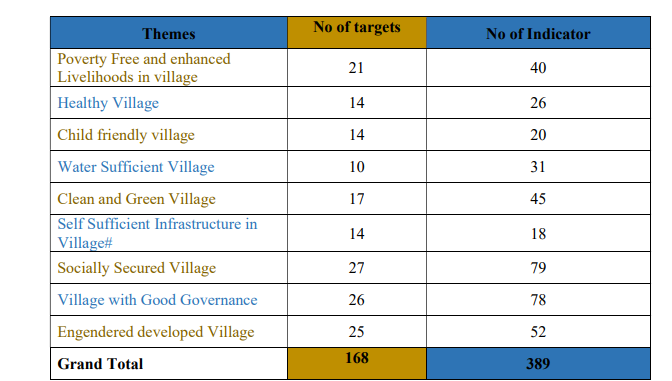 SDG Dashboard
Dashboard to be developed - incorporate all the identified indicators at GP level to measure progress toward localization of SDGs.
It should include targets, timeline, rationale, limitations, and data sources.
It should enable cross-comparison among District/Taluka/GP and with similar conditions and trends to uncover examples where best practices may be found
The dashboard will be the information hub of activity on SDGs at the Panchayat level Best practices portal is to be linked to Dashboard
Dashboard need to be the work board for Panchayats to prepare the GPDP
Information from SIRD, State Departments & highlights for special activities by Ministries are to link to Dashboard
High degree of visualization with localized presentation perspective to be ensured
Content management and IT support Team at State & District level with Ministerial/State Departments, IT Team involvement should be there
Best practices and documentation
Key part in the process of Localization of SDGs in Panchayats. It should become a systemic tool systematically used
Ringing out effective processes, developments, insightful, inspirational and thought-provoking issues, motivating action, through this
To be used Capacity building & IEC, to bring convergence, yardstick in impact monitoring, evaluation and incentivization, leading change and spurring changes
Best practices online portal giving District, State, Country and International practices, theme wise, sub-goal wise
Community radio, radio, TV, with interviews and video coverages, short films and sponsored programmes in Prasar Bharati, Doordarshan and popular channels can be used for this
Capacity building through SIRD /DTIs & Convergence
Elected Representatives, Committees, GPDP Facilitation Team, Officials and Field functionaries, all partners, and also for all the persons engaged as Resource Persons for the process
ToT -  use of digital technology, social media and other modes
Covering online training, videos, T.V, radio, Satcom, etc.,
In Flagship schemes (and other major schemes/programmes), joint IEC program planning to be worked out with IEC teams of Panchayat Raj
Workshops and seminars must be held every month on a Theme, sharing best practice progress and information.
Incentivization on SDGs
Incentivization of the Panchayats for performing best in different themes and addressing issues; in this context, a separate budget to be allocated.
Eg: WCD on Nutrition and Gender related targets, Education for Child friendly panchayat

Fund-pooling as incentives by respective Ministries/Departments for schemes to increase available financing and provision of IEC funds for Panchayats

Sponsored incentives from CSR, local organizations, businesses, private sector to be encouraged and drawn in by Districts & States
Roadmap for Localizing SDGs with PRIs.
States involvement, ease of working with departments for PRIs, developments on dashboard, best practices, capacity Building plans, monitoring mechanisms, incentivization, workshops, seminars, panchayats involved, events, reports, etc.
Appropriate communication and mode for involving Hon’ble Ministers, MPs and MLAs in the Localizing of SDGs in PRIs needs to be decided at both Centre and States
Commence the programme in Aspirational Districts where the existing systems can work to localize SDGs in PRIs as envisaged and add value to grassroots level involvement of ERs, and further enhance progress
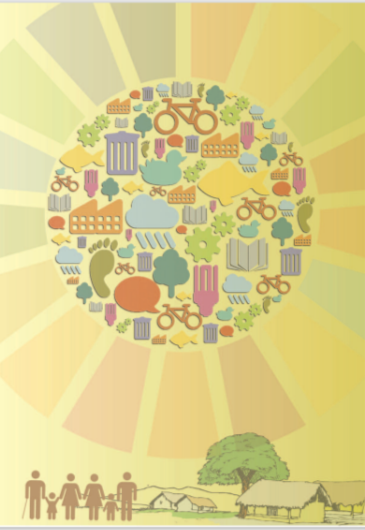 Thank you